Airborne Ultrasound-Electrical InspectionCase Studies- Transformers
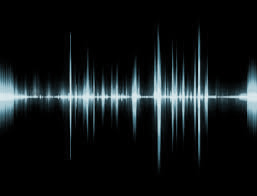 Prepared By:
Vinod.V.V
UE Systems, Inc. 
Product Manager-IMENA Region.
Mob  +91 961 864 77 55    Email: vinodv@uesystems.com
ELECTRICAL INSPECTION Identifying Faults
Finding an Electrical Fault in Transformer from  Bushings & Tank Body
Use Non Contact – Air borne sensor to detect partial discharges from bushings from safe distance at 40 K Hz
Use Contact- Structure borne sensor to identify discharge from Tank body at frequency 20 KHz
Method of Inspection- From Tank
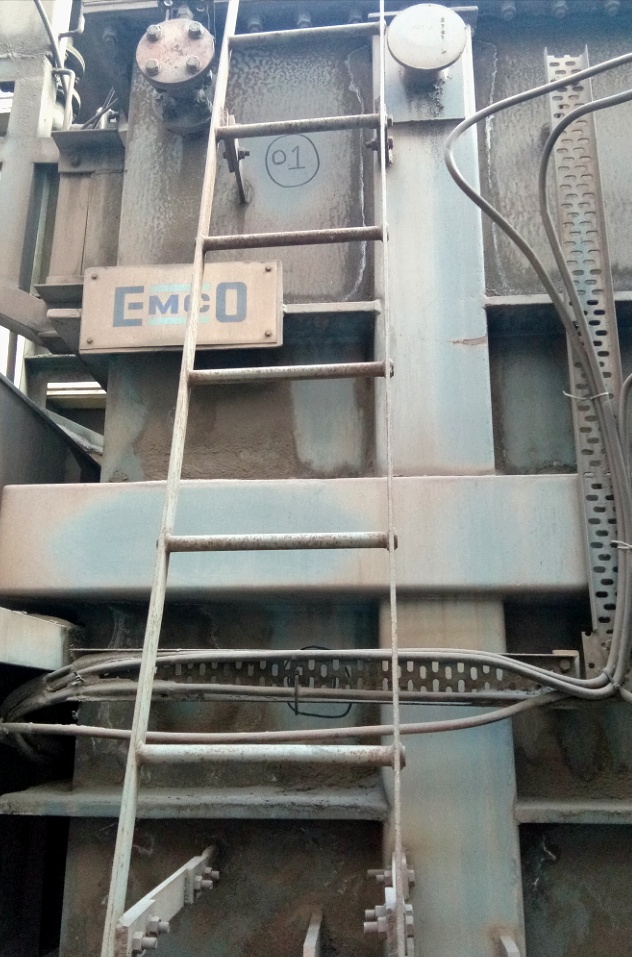 zones were marked on the transformer tank 
Data collected and recorded for one minute each zone.
 Ultraprobe 15000 with magnetic sensor was used.
Data collected from 22 zones around the tank.
02
01
03
04
DETECTION & LOCATION IDENTIFICATION
Transformer Internal discharge can also be measure with using ultrasound with help of Stethoscope module/Magnetic sensor at 20 kHz frequency.
mark equidistant points and take readings, sound intensity will be grater at source. Hence we can pin point.
If you get electrical discharge pattern in signature, please proceed for DGA and Furan Test for confirmation of partial  discharge in within Transformer.
HV
Ultrasound   	 discharge found
No Ultrasound for  Discharge
No Ultrasound  for Discharge
Industry : Steel Plant  Instrument : UP15000
DETECTION EXAMPLE
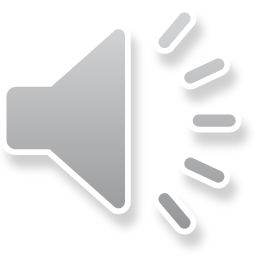 Please clock on media file to hear the sound pattern
FFT Analysis- Peaks at 50 Hz line frequency is clearly visible
Time series pattern indicates arcing inside the transformer.
Industry : Refinery  Instrument : UP15000
Photos during physical after shutdown
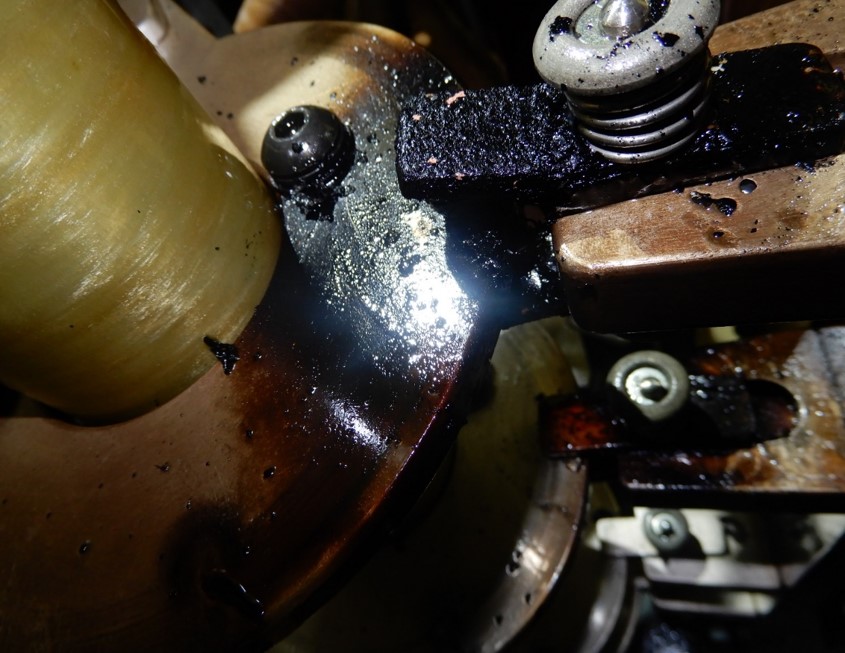 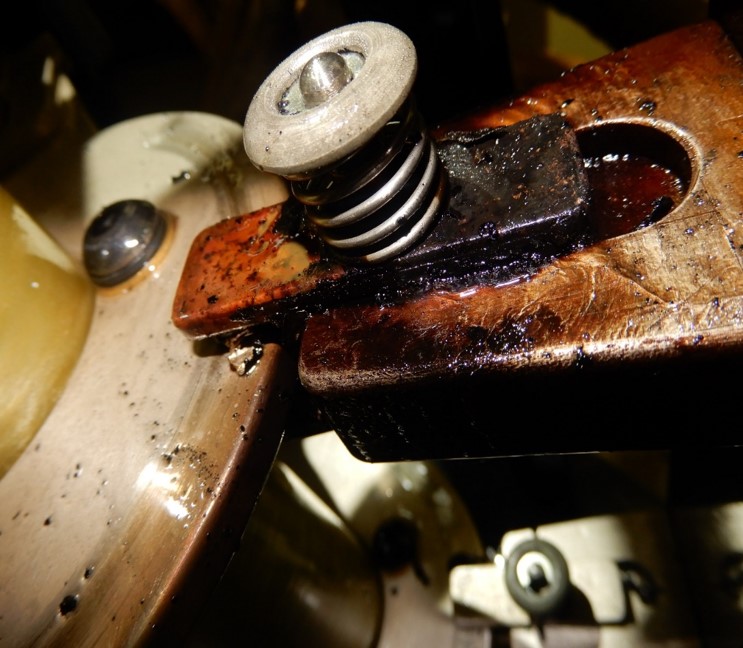